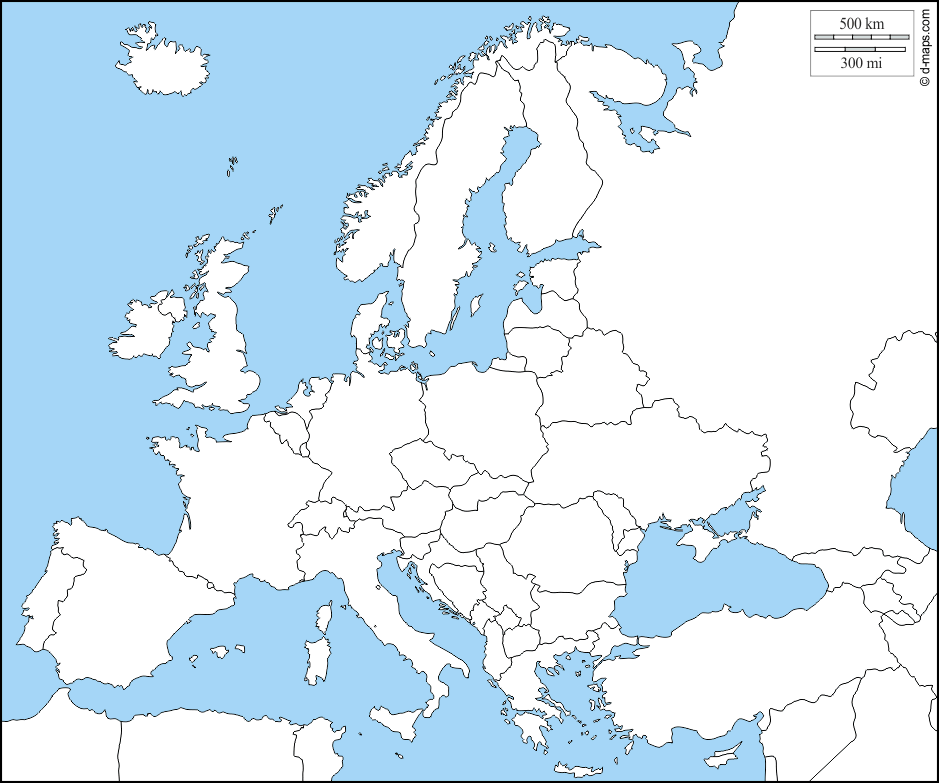 Source : https://d-maps.com/carte.php?num_car=2232&lang=fr
Correction
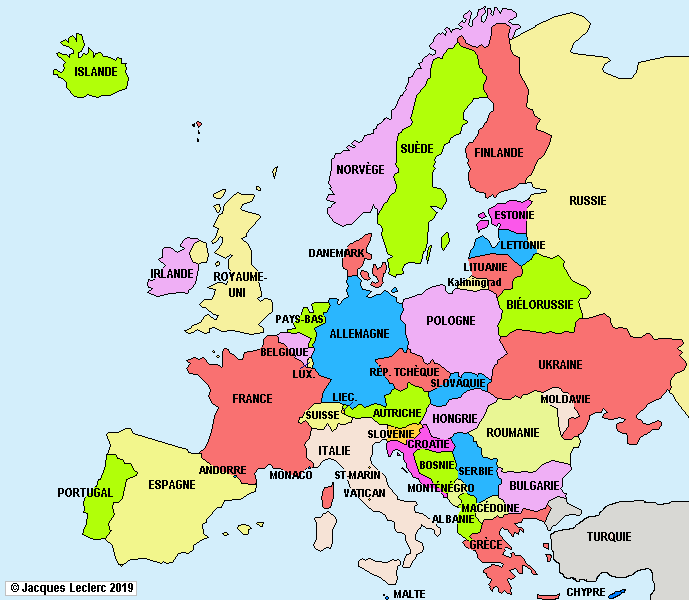 Source : https://www.axl.cefan.ulaval.ca/europe/Europe-MAP.htm
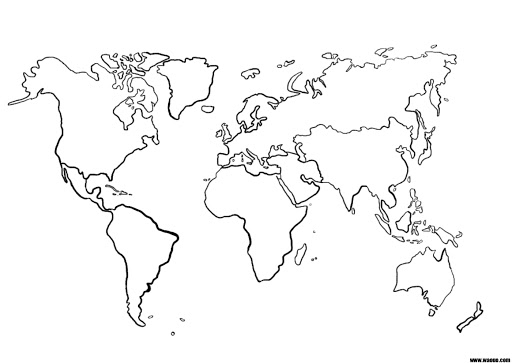 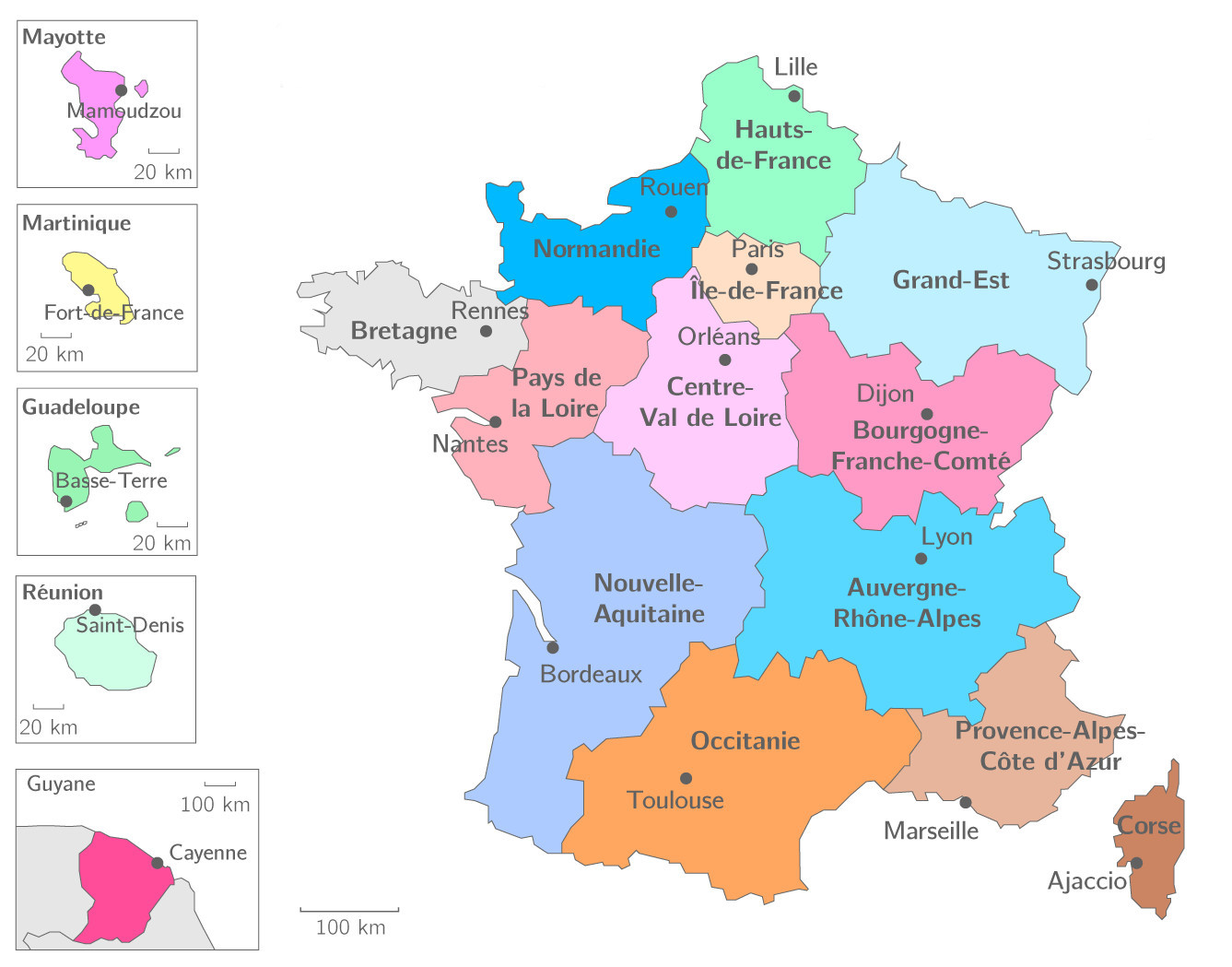 Source : https://www.regions-et-departements.fr/regions-francaises
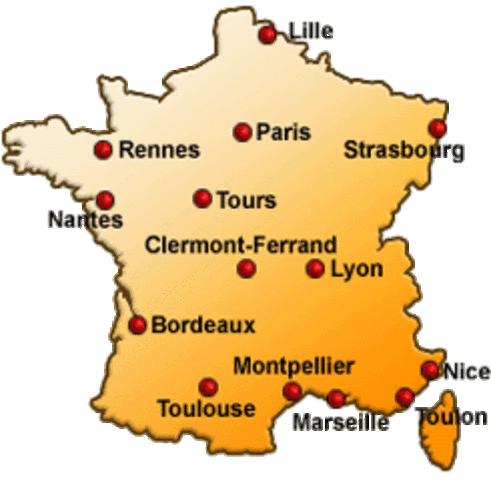 Source : https://bleufr.blogspot.com/2012/07/les-12-plus-grandes-villes-de-france.html